«Народные праздники на Руси»
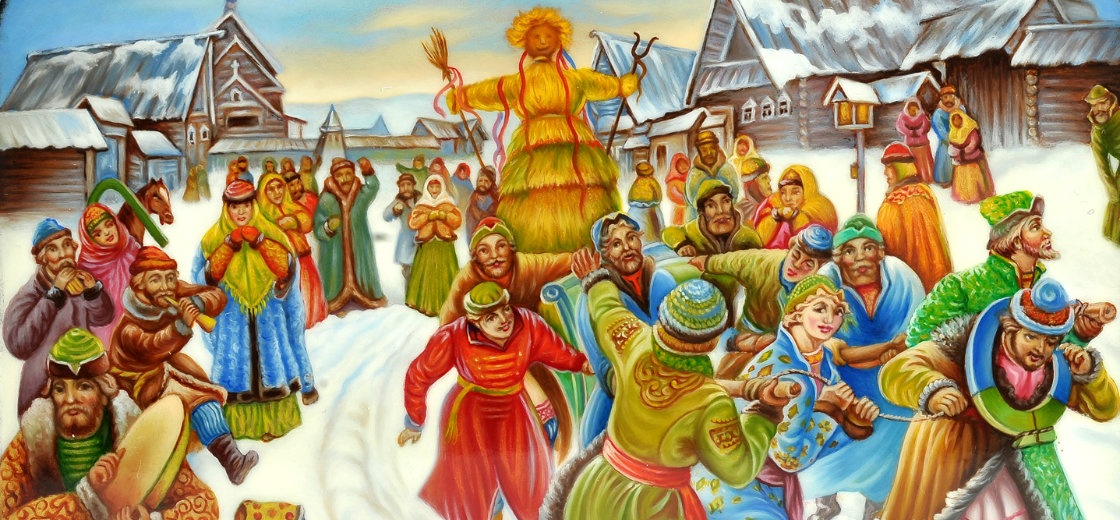 Подготовила воспитатель
Вишнякова Ирина Николаевна
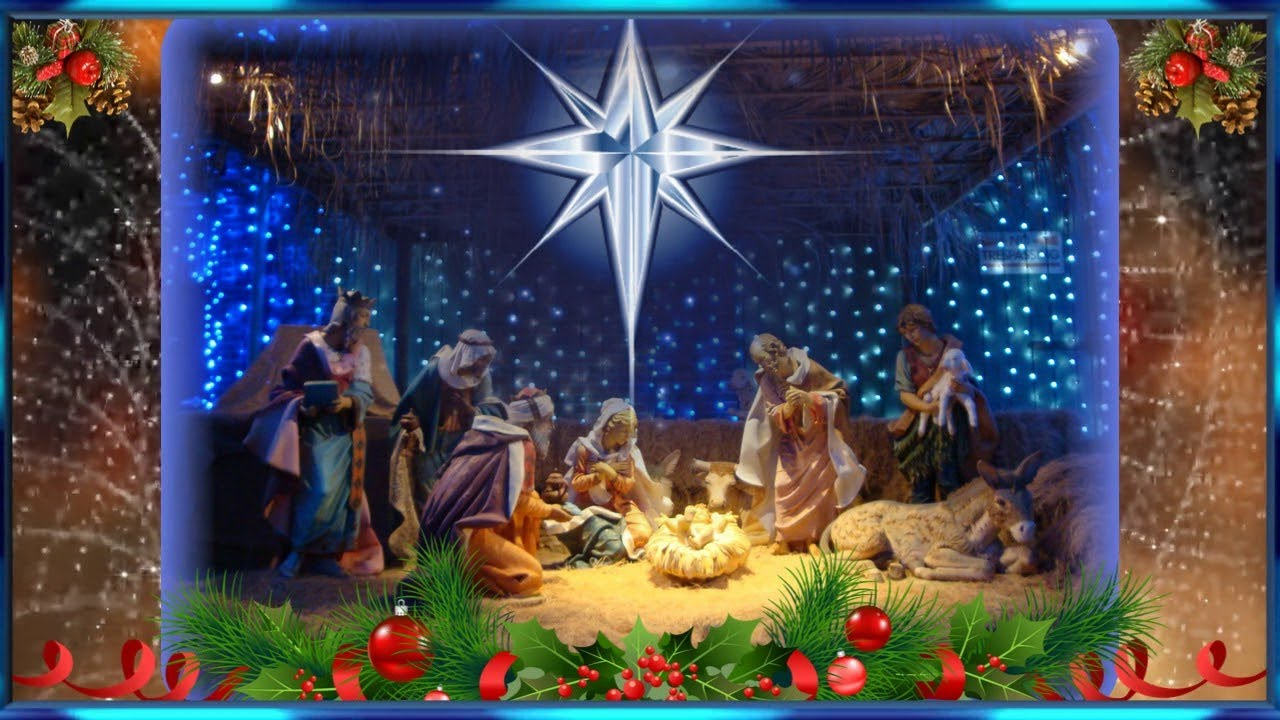 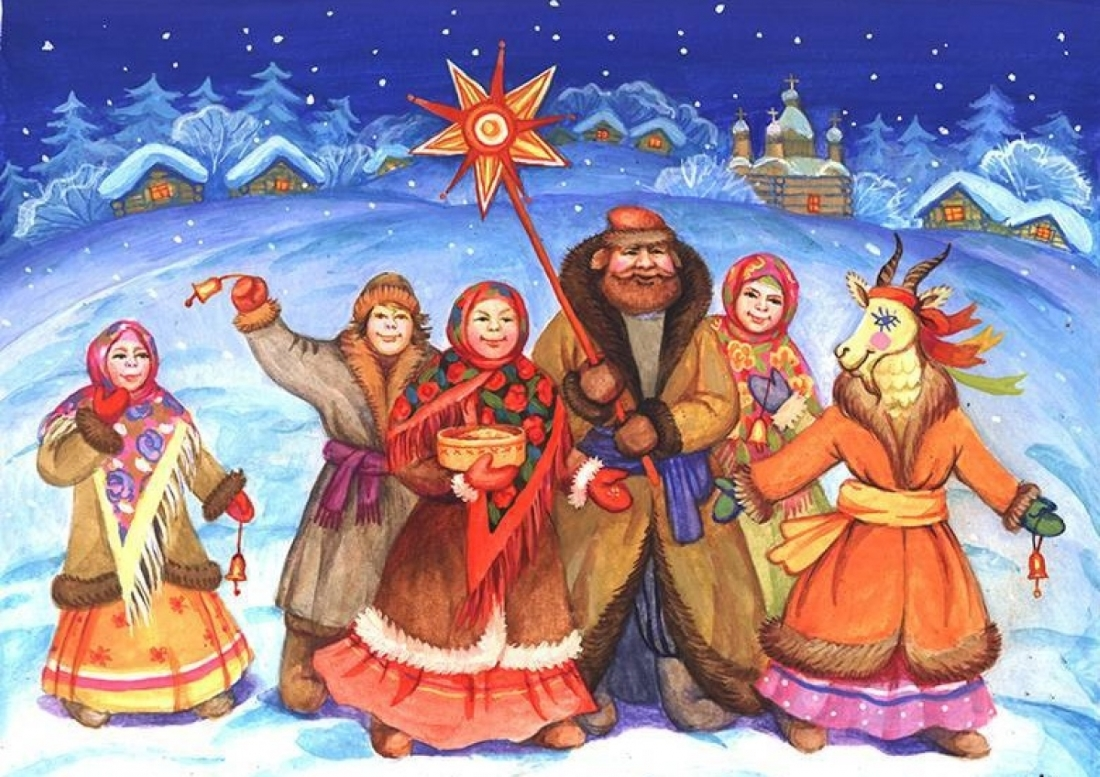 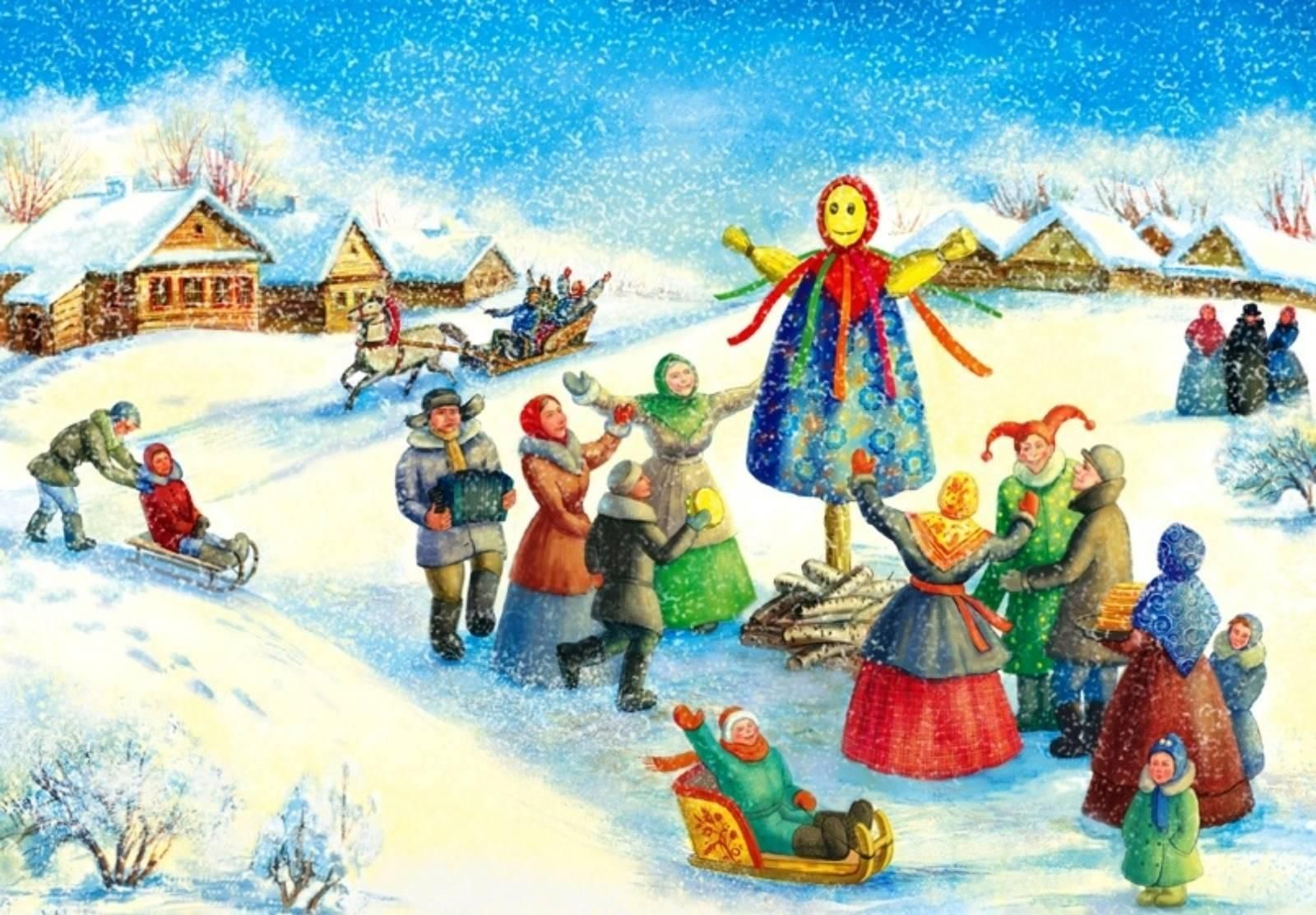 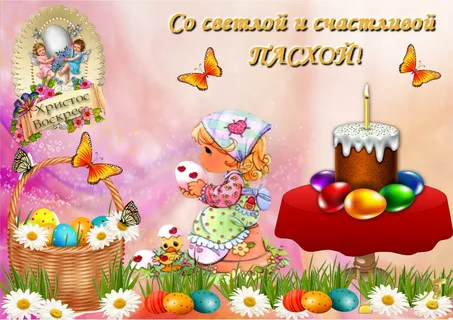 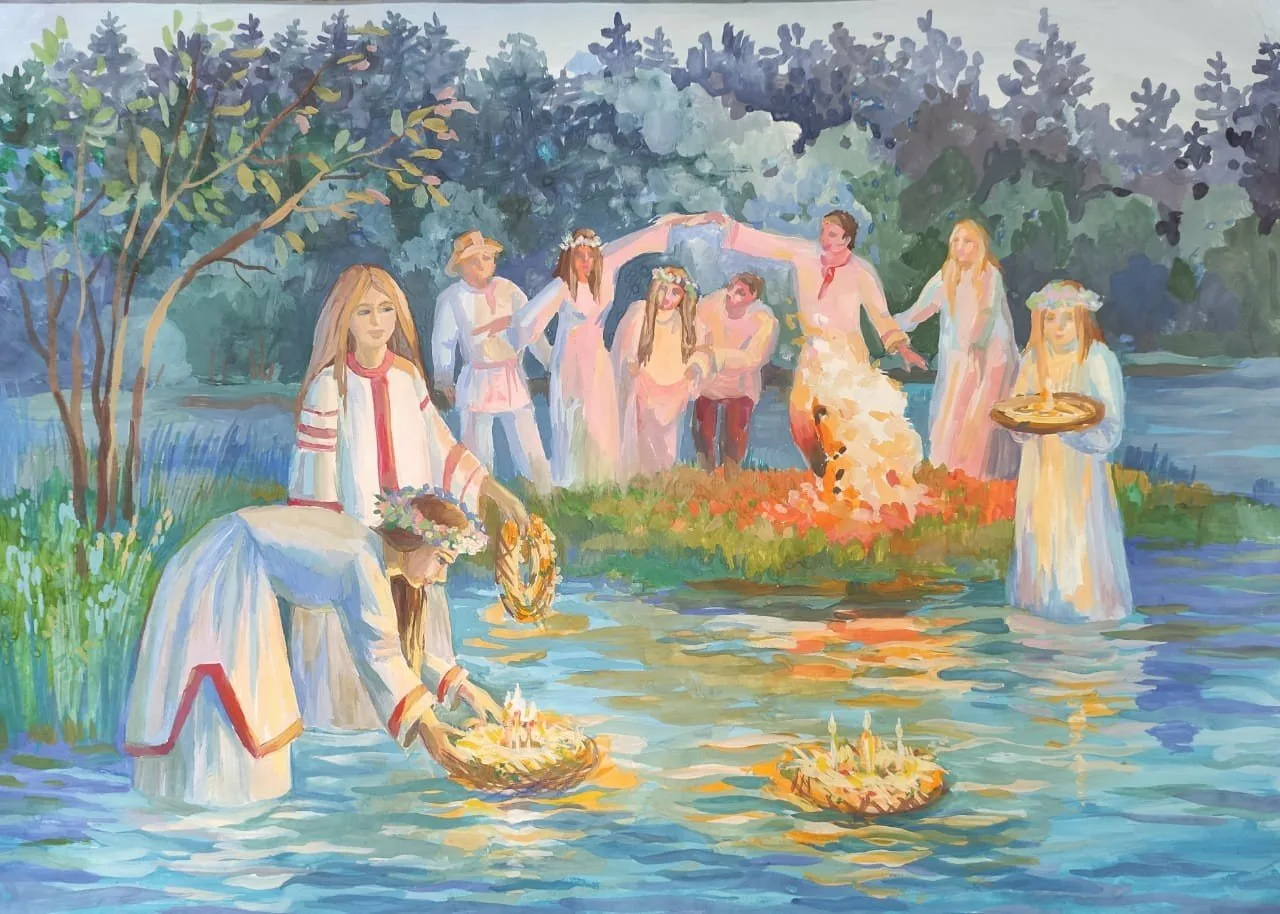 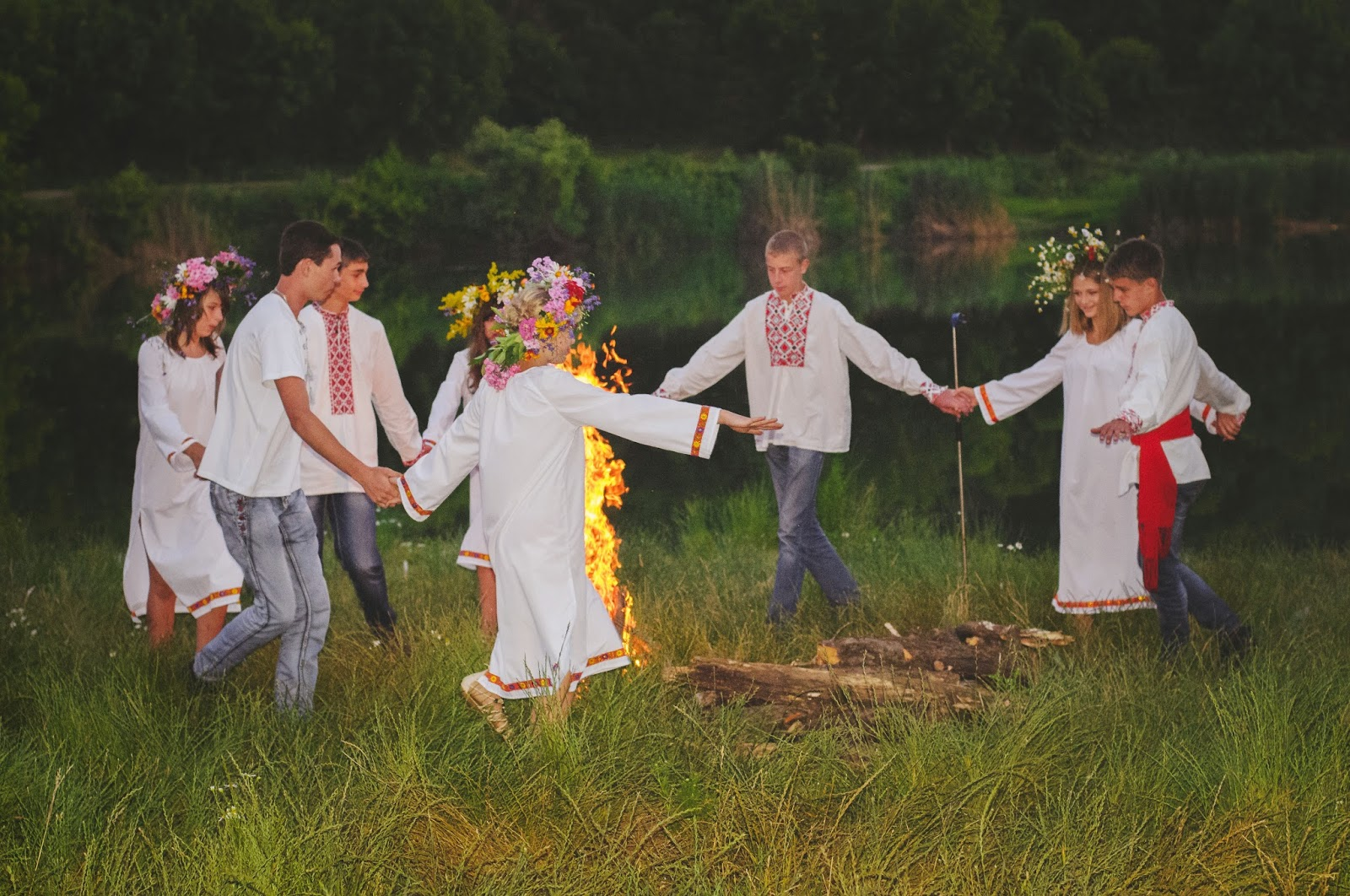 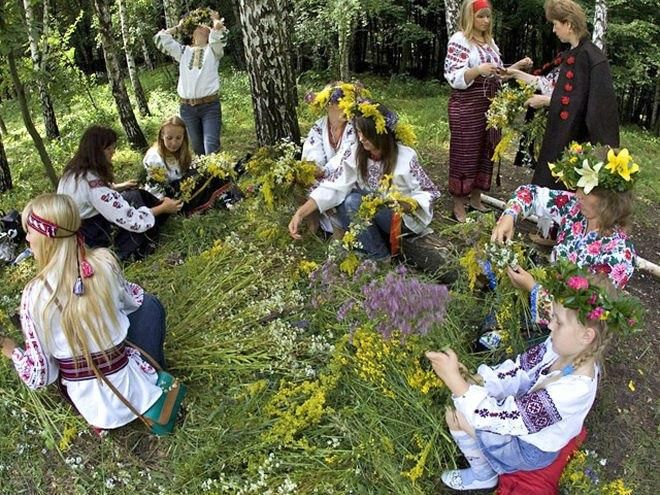